Incident Management Training
What you need to know!
[Speaker Notes: Do a round of introductions. State name, position, how long you have been working in the position, and what you do.]
Learning Objectives
Recognize what is considered an “incident”
Learn proper incident reporting procedures
Understand mandatory reporting requirements
What is an “incident”?
An incident is something that harms or has the potential to harm someone.
If we see any situation that seems questionable, and it is a risk to the person’s health, safety, rights and dignity we are obligated  and it is mandatory  to report the situation; even if you were not directly involved
[Speaker Notes: Let participants know that as an industry we categorize incidents into two categories, the next slides will review these.]
Reportable Incidents (RIs)
Reportable Incidents are events or a situation involving the people we support that requires a review and internal investigation by the provider. Some examples
Emergency Relocation
Emergency Room or Urgent Care Visit
Incidents involving the police
Medication Error (missed dose, incorrect dose, wrong administration time)
Physical injury, whether of known (witnessed) or unknown origin (discovered)
Property Destruction
Suicide Threat – that is addressed in a behavioral support plan
Vehicle Accident without injury
Other
[Speaker Notes: Physical Injury – whether known or unknown origin refers to: minor abrasions, minor bruises, blisters, scratches, shaving nicks, or paper cuts. It could also be a sunburn. Note that a sunburn could also be a serious reportable. Talk about other examples]
Serious Reportable Incidents (SRIs)
Serious Reportable Incidents are RIs that due to significance, severity, or repeated instance within a period of time, requires immediate response and notification to DDS/DDA and possibly DOH.
Allegations of Abuse/neglect
Death
Exploitation
Missing Person
Serious Medication Error
Serious Physical Injury (broken bones, sprains)
Suicide Attempt or threat***
Use of Unapproved restraints
Unplanned or Emergency Inpatient Hospitalization
Other
[Speaker Notes: *** This suicide threat or attempt is different from one that is reportable. It is a serious reportable when there are no previous occurrences of threat. Reportable suicide threat is one that has happened previously and has guidelines that are to be followed in the persons Behavior Support Plan or Protocol.

Use incident management policy to elaborate further on each incident category to give participants a more detailed explanation of each type of incident.

Take this time to discuss Behavior Support Plans or positive redirection strategies.]
What is incident reporting?
Recording the details of an unusual or significant event
Ensuring the safety of people with intellectual and developmental disabilities
Tracking the frequency and types of incidents
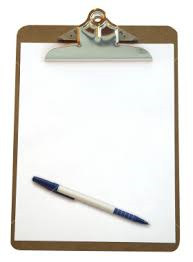 Importance of Incident Reporting
Ensure safety of the people we support
Help people prevent future occurrences 
Compliance with DDS and DOH standards
Must complete incident reports accurately and timely
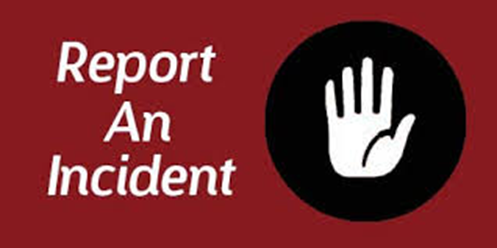 [Speaker Notes: Incident reporting is a very important component of this line of work.

It helps ensure that the people we support are safe from harm, that the people we support, support staff, and nurses are consistently in a safe environment, and provides a mechanism for providers, families and monitoring bodies to track occurrences to prevent certain types of incidents from occurring in the future.

It is extremely important that any and all incidents are reported and reported in a timely fashion, not only for the sake of the people supported  but because the speed in which we report and respond to incidents can impact our licensing and funding. Each agency must stay in compliance with DDS and DOH (Department of Health) requirements.

Incident reporting must be done timely. You should complete an incident report as soon as possible after the identification of an occurrence or discovery. Never leave your shift/workday without completing a report.

Similarly, let’s assume it is the end of your shift, you notice the bruise, but you tell the staff coming on shift behind you to enter the incident. He or she did not witness the incident and is not responsible for reporting it. It is YOUR responsibility to report incidents that happen on YOUR shift/worktime, do not leave it for the staff person coming behind you.]
Your Role When Reporting
Incident Reporter:
Witnessed
Discovered
Informed

Your role is to ensure the health and safety of the people you support. This is “important for” health and well being.
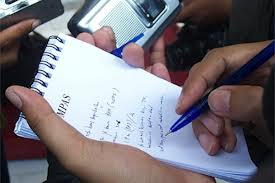 [Speaker Notes: When an incident happens, it falls in one of three categories for the reporter. The incident was either…

Witnessed, meaning the reporter actually saw what happened
Discovered, meaning the reporter happened to find something (such as a scratch but you did not witness how the person got the scratch)
Or, the reporter was informed, meaning someone told the reporter about what happened (for example, the person, a family member, the day program, etc.)

Incidents are either considered reportable or serious reportable]
Incident Reporting is Mandatory
It is our responsibility to protect the well-being and human rights of the people we support.
If you see something, do something! 



REPORTING IS MANDATORY!
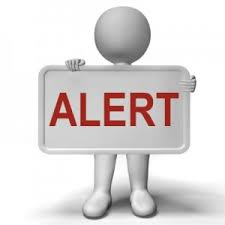 [Speaker Notes: Incident reporting is mandatory, even if you did not witness something but merely “discovered” it, do not get yourself in a situation where you saw something, but did not say something!]
Reporting an Incident- Who do you call?
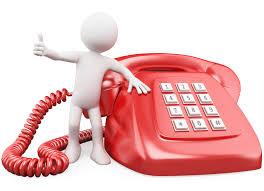 When reporting an incident, your supervisor and the incident management coordinator must always be notified. If the incident involves a health issue, the nurse should also be notified.
(insert your agency contact information here)
Always continue to call until you speak with someone directly.
[Speaker Notes: Incident reporting is recording the details on an unusual event. Each agency or provider has protocol and a chain of command they follow when reporting incidents. You should know who your Incident Management Coordinator is and how to contact them. Every agency has a person who is responsible for this.

At your agency it may not be necessary to call the nurse for EVERY incident.  Know your agency protocol and know the people you are working with. Remember a person could have a Behavior Support Plan or Protocol that may not require an incident report. WHEN IN DOUBT CALL YOUR SUPERVISOR AND ASK!]
What do you do in an emergency?
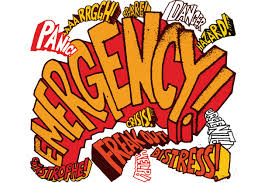 Remain calm
Ensure the person is as safe as 
    possible
Call 911 immediately if necessary, and be prepared to report your observations and follow the instructions of the operator until emergency personnel arrive
Notify a nurse and management as applicable
Complete an incident report when it is safe to do so
[Speaker Notes: Start shifting the audience to thinking about emergency situations – discuss what an emergency situation might be. What should you do? Discuss any agency-specific policies you have and let people ask questions.]
Incident Report Overview
The report must be completed the same day as the incident – BEFORE YOU LEAVE WORK
The incident date is the date the incident was witnessed, discovered, or you were informed
The report must include: The 4 W’s and H
Who
What
When
Where
How
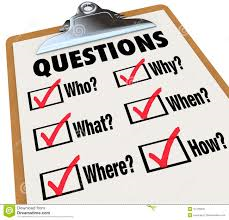 Incident Report
Who?
What?
Indicate who was involved in the incident.
Correctly identify the person
Spell all names correctly on the form
Indicate the persons’ role in the agency, whether staff, person supported or other role
Describe what happened
Be objective; do not reflect your personal opinions or views
State the facts
Be specific
Incident Report
Where?
When?
Identify the time and date of the incident
Indicate the Incident Date
Indicate the time of the incident
Document the time of arrival if emergency personnel are contacted
Indicate the location of the event
Describe the location
Give a specific or sub-location, such as:
bedroom
second floor
Incident Report
How?
Explain how the incident occurred
Describe the status of the person
Identify the conditions of the environment
Identify potential barriers that caused the incident
Describe how the situation was handled
Let’s do an incident report together…
[Speaker Notes: This is an area where you can engage the audience using whatever method of reporting your agency employs. Start by asking someone to name an incident OR, if you prefer, you can prepare an incident scenario ahead of time….from there actually fill out the report by asking for more information from the audience for each area of information. Fill the actual form out on the screen. What time did it happen, who was involved, what were they doing, who saw what happened, etc…. Get people to continue to feed you information until the form is completed. The next section should then be an in depth review of each concentration area.]
Submitting the report
Once the incident form is completed:
Ensure accuracy
Sign the document – electronic signatures are acceptable
Submit it to your supervisor or incident management coordinator for review and they will determine the additional steps for submission and follow up
[Speaker Notes: Different agencies have different ways they do their incident reporting. Some are paper, some through the electronic health record management system. You may work for two different agencies who do this differently. Know what is expected of you!]
Let’s review - Process of Reporting
Make sure the person is safe -- (everyone’s responsibility)
Make notifications immediately -- (incident reporter’s responsibility)
Complete the incident report immediately -- (incident reporter’s responsibility)
The internal incident report is needed to complete an incident report in MCIS (DDS’s database)
Cooperate with investigators to aid in timely investigations (everyone’s responsibility)
[Speaker Notes: The process for reporting is to make sure the person is safe, make all notifications immediately, complete the incident report immediately, comply with investigators to aid in timely investigations (such as participating in interviews if asked), (for managers) complete RI investigative reports within 5 days, and implement all recommendations made by the investigator in the time allotted.]
Investigation Expectations
Everyone is expected to comply with the investigative process in order to ensure health and safety
If interviewed by an investigator, you are expected to tell the truth and only what you know firsthand
For allegations of abuse, neglect, and exploitation the staff involved (if applicable) must be removed from contact with people supported
[Speaker Notes: Everyone is expected to report incidents; not reporting is unacceptable. Refusing to interview or otherwise comply with investigators is unacceptable; if you refuse to cooperate or fail to make yourself available within the allotted timeframe for your agency, you may be removed from work until you comply. You are expected to tell the truth and only what you know firsthand; corroborating  stories, or making sure everyone has the same story is unacceptable and in many cases apparent to the investigator. This is not tolerated and may result in the loss of your position. 

For allegations of abuse, neglect, exploitation, and serious physical injury, the alleged perpetrator must be removed from working with people  immediately, per DDS requirements. Sharing information with staff who may have been removed from shift pending the results of an investigation is unacceptable. This is considered evidence tampering. It takes the investigator longer to sort out the various stories and can subsequently mean that people on leave will be out of work longer. On that note, staff who are found to have leaked information to staff who are currently on administrative leave may be terminated for investigation tampering. Everyone must respect the investigative process and allow it to work. If you tell the truth and have done what you are supposed to do to protect the person and yourself (such as writing T-Log notes regularly, reporting things immediately and making timely notifications) the investigation will likely be smooth. The worst case scenario is you lose your job if the allegations are substantiated against you but at least you can always find another one. If you lie or fail to report and bigger issues are revealed in the investigation as a result of your actions, being banned from working in the industry and the potential of having to face outside authorities, such as the police, may result.

We must all comply with investigations. Even the IMC must comply with outside investigations of DDS and DOH. Just as the IMC must comply with DDS and DOH investigations, management and the IMC need staff participation. We are all held accountable for doing our parts. Failing to comply with an investigation may result in corrective action up to termination.

This can sound very intimidating, but these requirements are put in place for the well being of the people we are supporting. It is important for them to be safe and healthy.]
Everyone has incidents!
Incidents Happen
[Speaker Notes: Let’s get some comic relief on this subject! All people have incidents everyday. How many incidents can be identified in this clip? Discuss the various occurrences that could be considered incidents.

This video requires that you have quicktime on your computer. Or use this link - https://www.youtube.com/watch?v=5VtW3Ugc5PQ

Incidents do happen while doing everyday things.]
Questions???
[Speaker Notes: Answer any questions the class may have and do a round of review questioning in preparation for the exam.]